INVEST IN JAMAICA
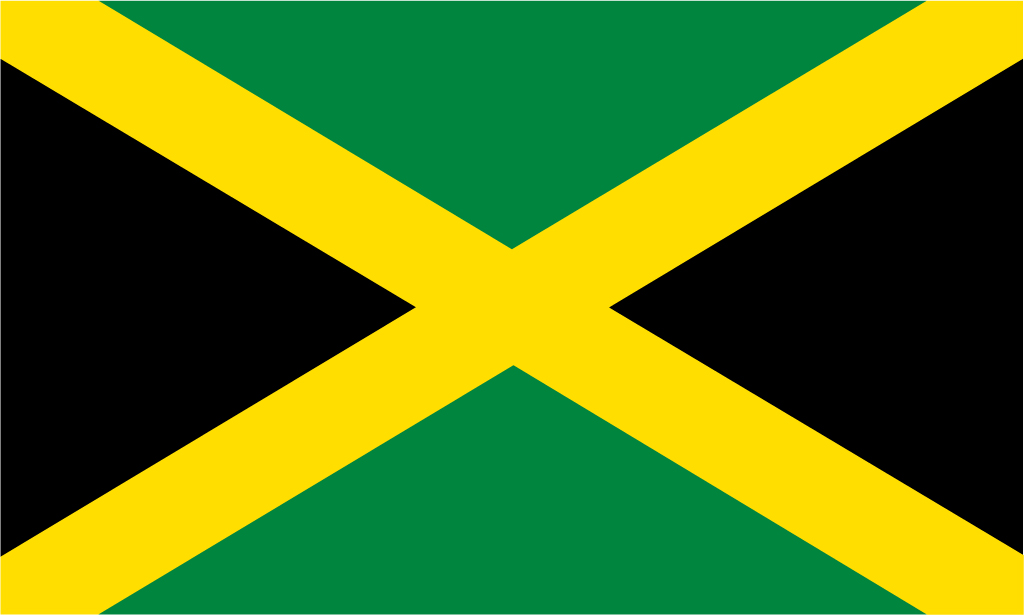 Presentation by:
His Excellency Ralph Thomas
Ambassador of Jamaica

“Going to Latin America Forum, Guanzhou
February 25-26 2014
Gateway to the Americas
Near to market of 800 million persons
Modern Airports
Transhipment Ports
Cruise Shipping Ports
Solid Information & Telecommunications infrastructure
Located 1 hour from Cuba, 90 minutes to Miami, USA
2
[Speaker Notes: PAGE  2 OF SCRIPT]
Overview of Jamaica
Population: 2.8 million
Largest English speaking island in the Caribbean
GDP per Capita: US$8,300
Literacy Rate: 87.9%
Political stability
Economic stability
Laws & Regulations to protect Investments in Economic Free-zones
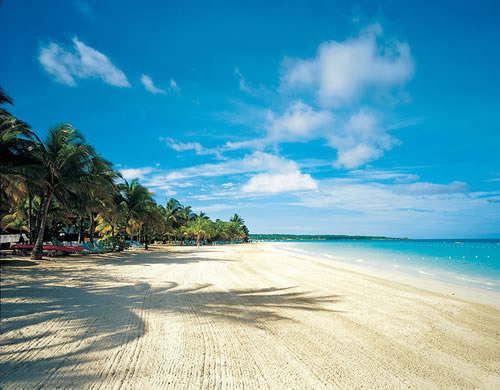 3
[Speaker Notes: PAGE 2 OF SCRIPT]
Ideal Geographic Location
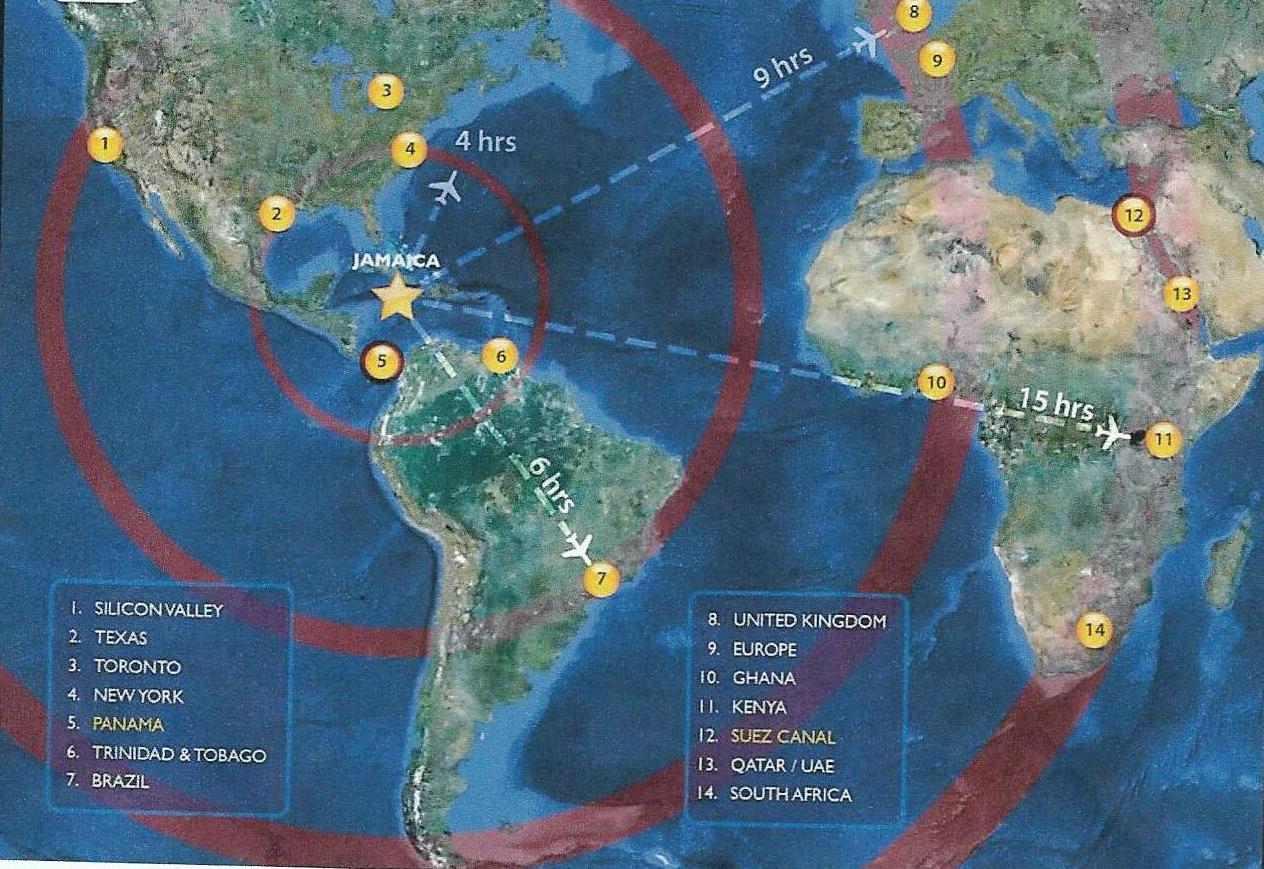 4
[Speaker Notes: PAGE 3 OF SCRIPT]
Why Jamaica Logistics Hub?
Jamaica has location advantage created by its close proximity to International Shipping Lanes
Deep water port can accommodate new class of Post-Panamax ships and facilitate transhipment
New investments planned to expand port and build new Logistic facilities
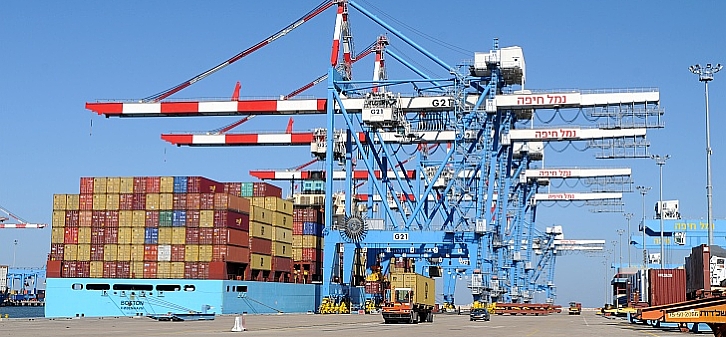 5
[Speaker Notes: PAGE 3 OF SCRIPT]
Global Supply Chain Advantages
SEA,   ROAD,  AIR-LINKS

FREEZONES

AIR CARGO
      FREEZONE

SHIP 
     REPAIR
 FACILITIES

BONDED  WAREHOUSE

BULK GRAIN 
STORAGE

PETROLEUM
     STORAGE
     FACILITIES
6
[Speaker Notes: PAGE 4 OF SCRIPT]
Investment Opportunities
Infrastructure; construction of 
    roads, port facilities 
Housing
Agriculture
Tourism /Hotels
Water and sewer
     projects
Bauxite Mining & Alumina production
Agro-business
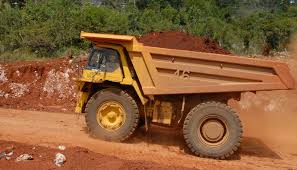 7
[Speaker Notes: PAGE 3 OF SCRIPT]
Location advantage - Shipping route from China to markets
8
[Speaker Notes: PAGE 4 OF SCRIPT]
Investment Opportunities
Invest in Logistic Hub
Assemble, warehouse and distribute from Tax advantaged Industrial Parks
Regional Office for Latin America & Caribbean operations
Government Incentives for Investment
9
[Speaker Notes: PAGE 4 OF SCRIPT]
Jamaica is a choice Tourist destination
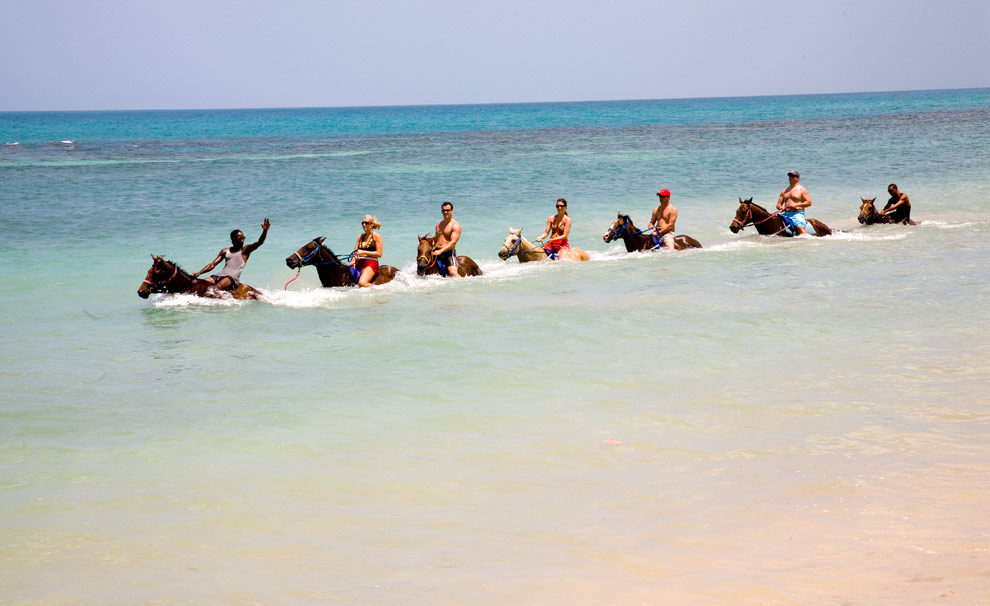 10
COME TO JAMAICA AND FEEL ALLRIGHT !
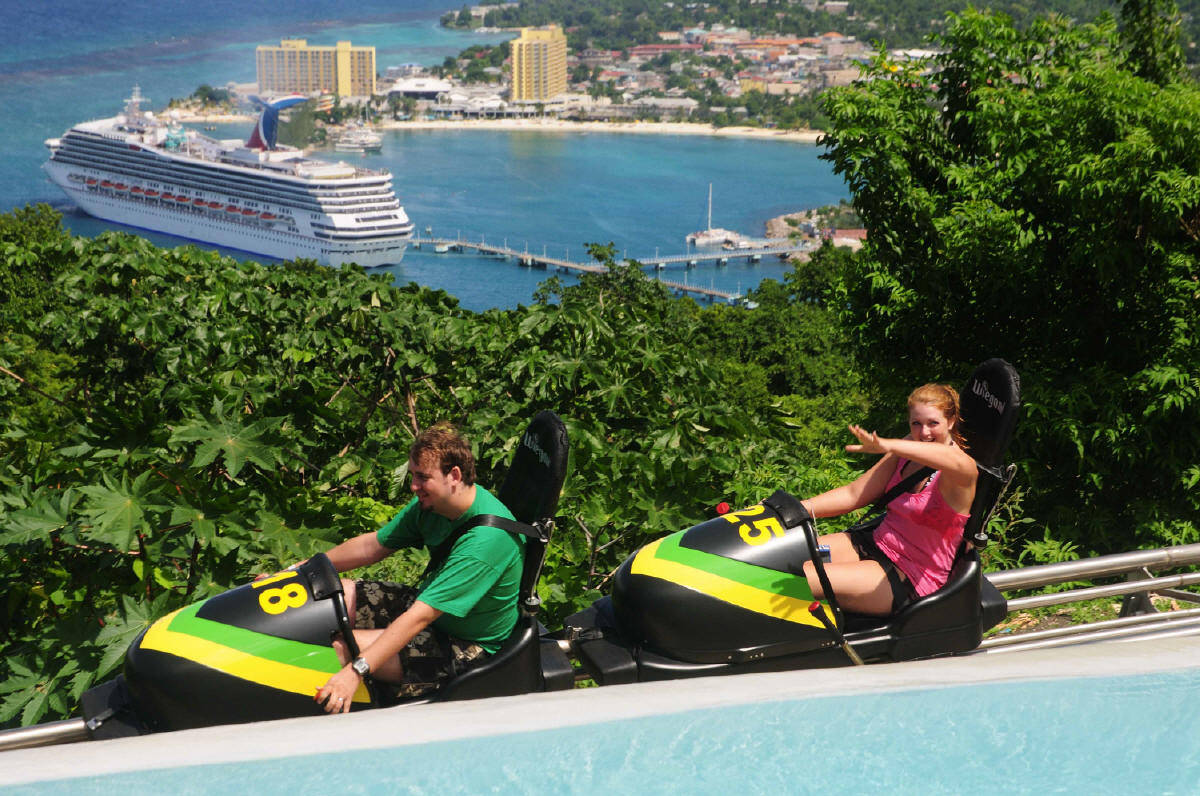 Horseback Riding
HOTEL INVESTMENTS
AGRO-TOURISM
ECO-TOURISM
HEALTH & WELLNESS TOURISM
CRUISE SHIPPING INVESTMENTS
ATTRACTIONS, ENTERTAINMENT
GOLF COURSES
CASINOS AND GOLF INVESTMENTS
11
H
Tourist Hotels and Attractions
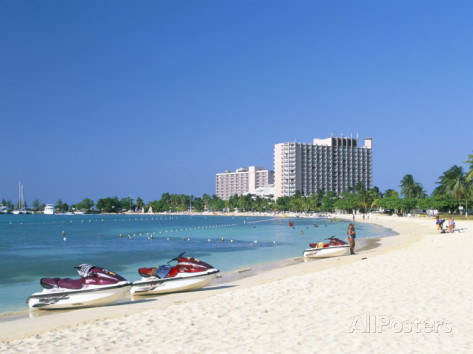 New Investment Opportunities
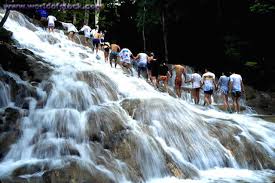 12
[Speaker Notes: PAGE 5 OF SCRIPT]
Stay in front of the CompetitionBe a Winner
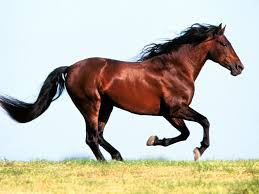 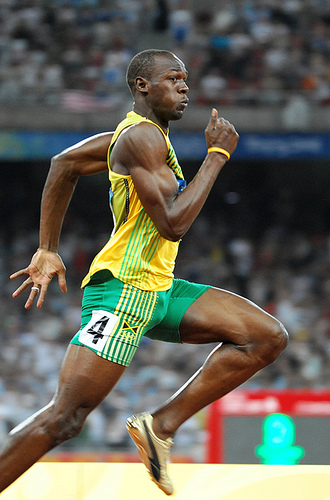 13
[Speaker Notes: PAGE 5 OF SCRIPT]
“Let us share this Vision of new and expanded opportunity for expanding the flow of investments to our region and to beautiful and exciting Jamaica”                                                                         Ambassador Thomas
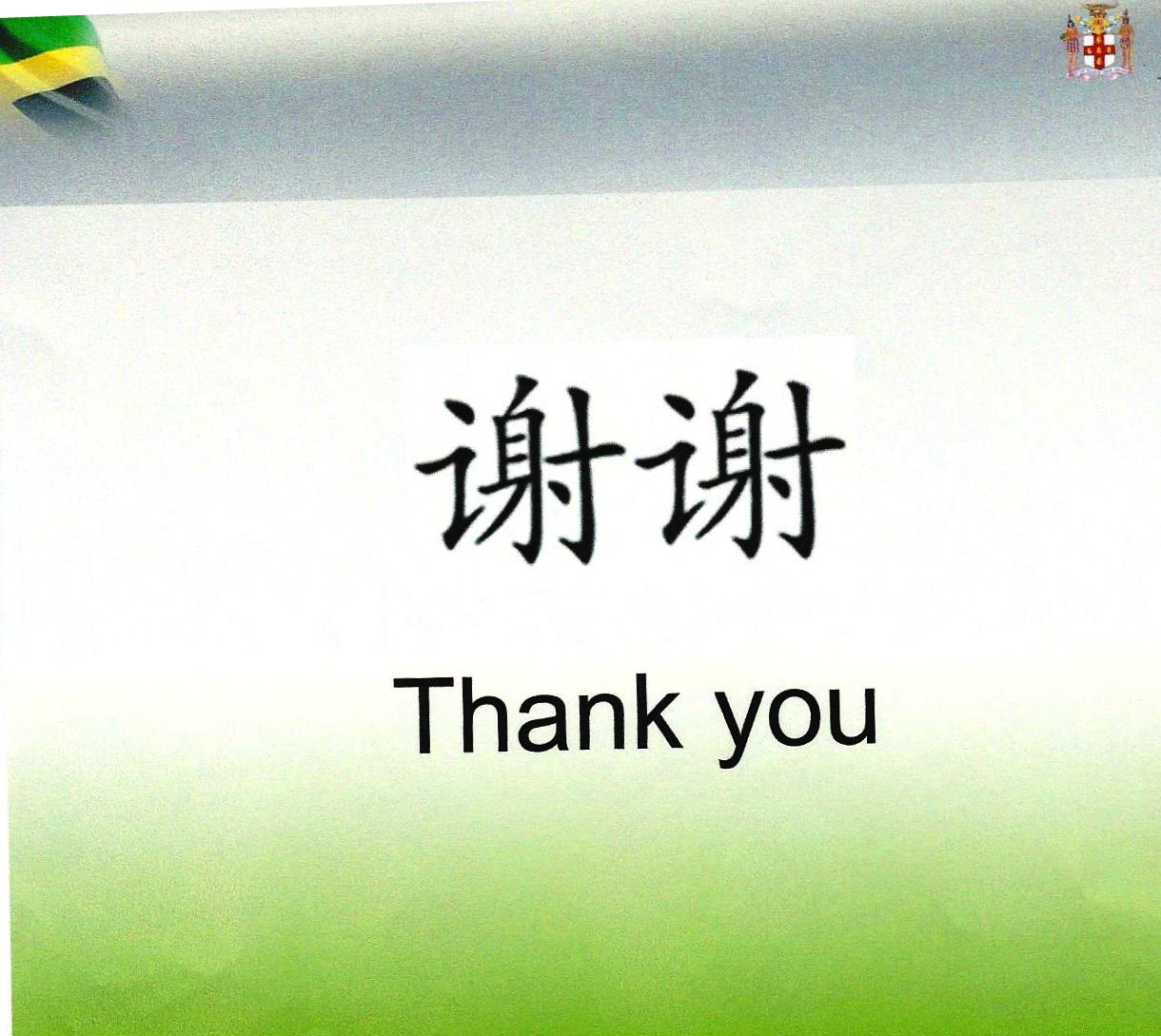 http://www.embassy@jamaicagov.cn
http://www.jamaicatradeand invest.org/chinese
14
[Speaker Notes: PAGE 5 OF SCRIPT]